From the Stall
In Search of Privacy
Kyle Fisher, Eden Prairie Schools
Troy Miller, LHB
Amy Satterfield, IEA
Privacy: Why All the Concern?
Different Times/Generations 
		Each Introducing Different Expectations/Norms

			Those of Us Age 55 and Above

			Those of Us Age 40 to 55

			Those of Us Age 30 to 40

			Those of Us Age 30 and Below
Privacy: Why All the Concern?
Different Times: Different Expectations

 Title Nine: New Opportunities and New Challenges
 Showering Expectations: Physical Education/Activities
 Main Streaming Special Education Students
 Greater Awareness of LGBTI Individual Needs
 Social, Ethnic and Religious Norms
 Allergies, Diabetes, and other Aliments 
 Toileting: Habits and Needs
 Bullying and Abduction
Disclaimer
We are not:
		Phycologists, Doctors, Lawyers, Sociologists

We are:
A School District Facility Director
An Environmental Consultant
An Architect
		
				And We Are Parents
The Processes Leading to Change?
For Example:

Starts with a need or injustice
	the reaction evolves organically

Guidelines and Procedures
		an outcome from experiences and other intuitional information

Laws and Codes
		an outcome due to lack acknowledgment or uniformity

Health Insurance Portability and Accountability Act
		a 1996 Federal law that restricts access to individuals’               	   				private medical information.
Women are Used to a Higher 								Degree of Privacy
Toilet Facilities
	in America, individual stalls have nearly always been the norm
Showers in Locker Rooms
	in America, individual stalls and/or rooms
Pool Facilities
	always have swum with a swimsuit
Today, Lactation Rooms
	are private, secure, and clean spaces

Expectations are Continuing to Evolve the 
										Private Space Trend
	
Growth or Greater Availability of the Family Restroom
	an expectation of not just parents, but also kids and young adults
Men Were Use to Idea of Group 							or It Was the Social Norm
Toilet Facilities
Trough Urinals – Individual Urinals – Urinals with Partitions
Individual Toilet Stalls
Locker Rooms
Gang Showers
Group Dressing Areas
	Pool Facilities
Swam naked - Added the “Issued” Swimsuit - Board Shorts

Expectations are Continuing to Evolve the 
										Private Space Trend
	
Growth or Greater Availability of the Family Restroom
	an outcome from experiences and other intuitional information
We are Now Recognizing the 							Needs for Changing Norms
Family Restrooms
	the comfort of and expectation for keeping personal/private
age differences and the identified “Normal”
gender and physical differences
medial reasons: medications, diapering, and etc.
Locker Rooms 
	private spaces for not just showering but disrobing for may of the same reasons
Free Zones
	spaces reserved for those with allergies
Quite Space
	a private personal space for feeling safe or secure
migraine headaches or other heath related concerns
de-escalation and the quite space for calming
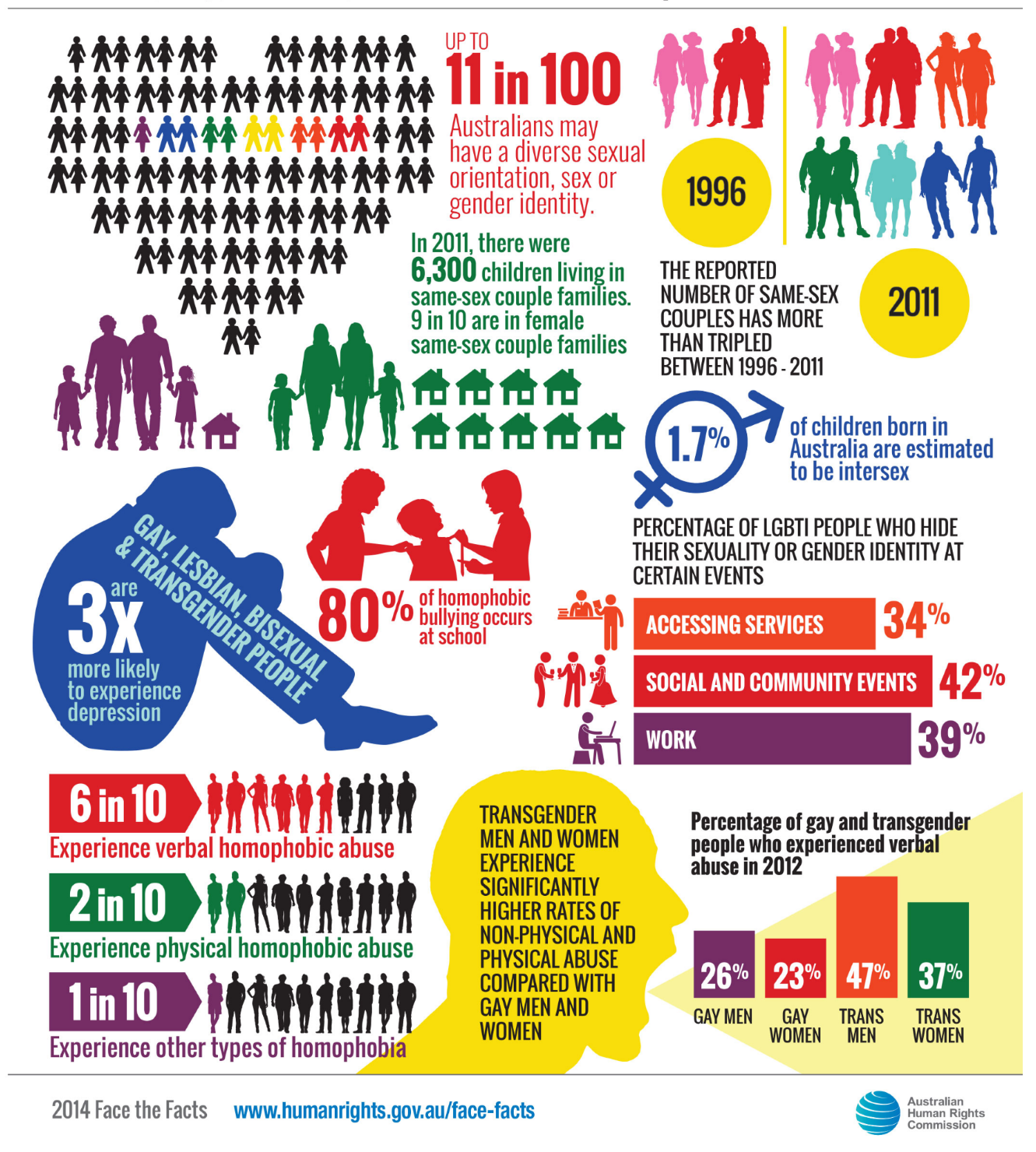 The Growing Understanding of Who We Are
New Social Norms
New Diagnosis
New Visibility
New Realities
We Now are Learning About the Term Intersex; people are born with sex characteristics (including genitals, gonads and chromosome patterns) that do not fit typical binary notions of male or female bodies. Intersex is an umbrella term used to describe a wide range of natural bodily variations
What are Some Outcomes of 							the New Social Norms
Toilet Facilities
	a dramatic increase in the number of unisex restroom
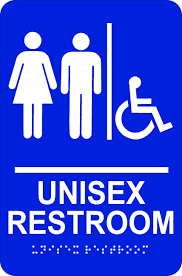 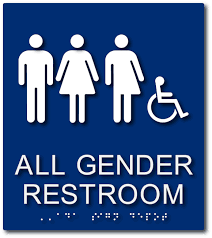 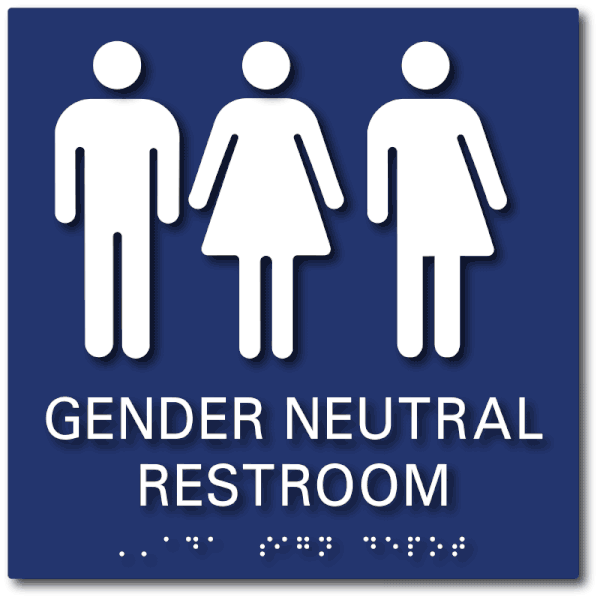 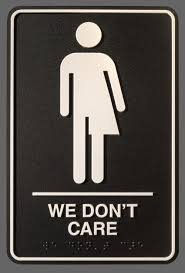 Remember the Costs to Operations and Maintenance
Alternative Restroom Design Ideas
Gender Neutral Toilet Area
10 compartments with only a stool
Includes ADA and Staff Stalls
each requires it’s own ventilation and fire detection components
need to coordinate doors and hardware (occupied/unoccupied)
degree of privacy – ability to monitor
addressing hygiene items
operations and maintenance – cleaning
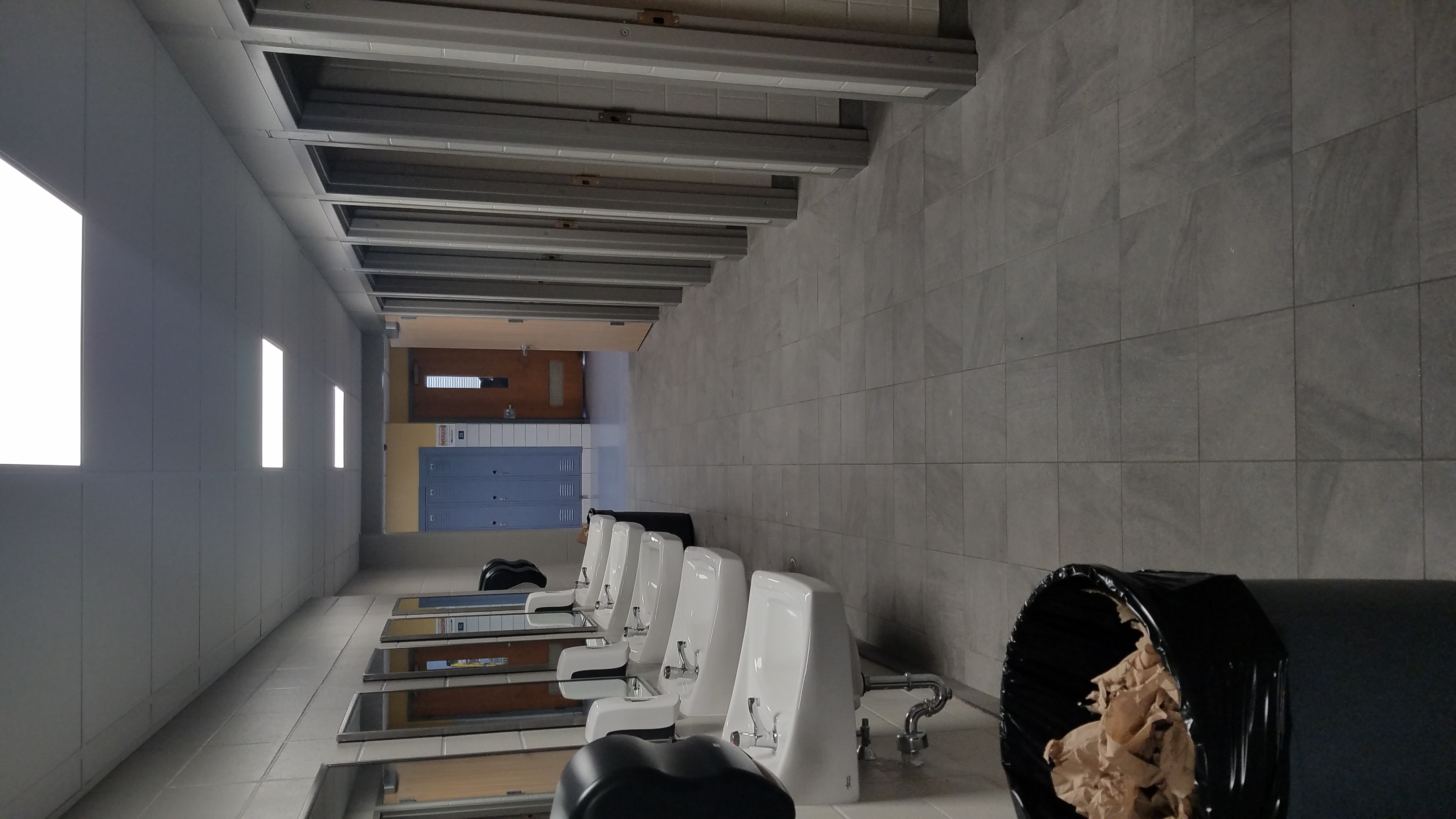 The Challenges of Good Hygiene
Locker Rooms and Other Showering/Toilet Facilities
	part of participation is creating clean facilities which allow for good hygiene
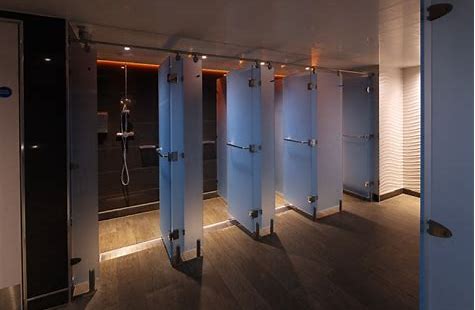 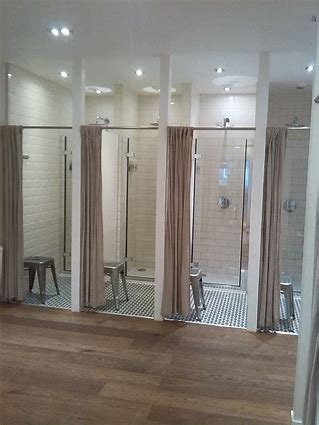 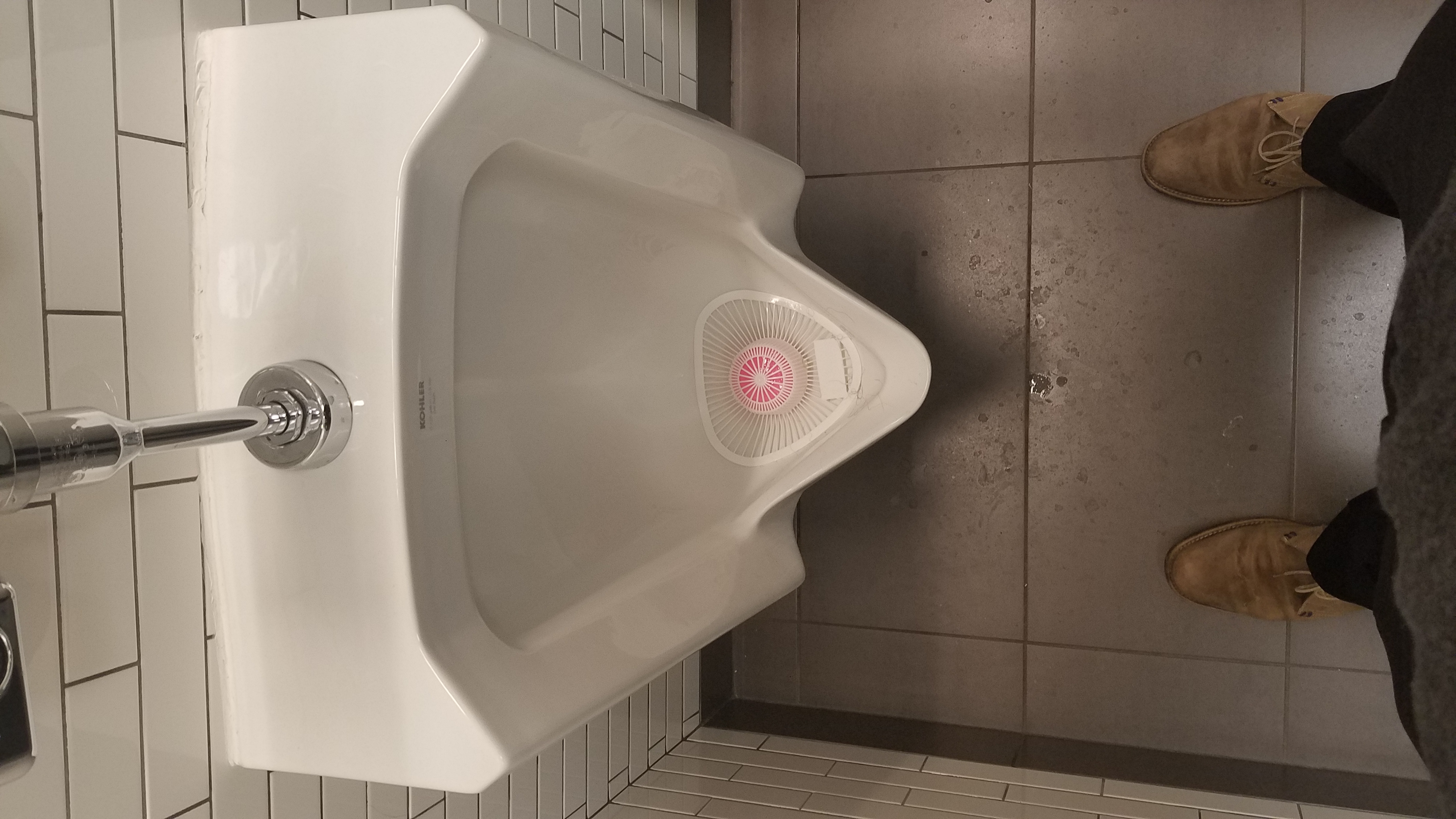 What Are the Take A Ways?
Privacy is more that restrooms

The changing social norms and the evolving understanding of   personal differences.

 We need to be aware of the opportunities for bullying and other things which cause individuals discomfort

There are always impacts to operations and maintenance budgets

Always be mindful and patient with your team – ask questions

			We are here to serve the public and 
										that means everyone
From the Stall
In Search of Privacy
Questions and Discussion
Kyle Fisherkyle_fisher@edenpr.k12.mn.us
Cell: 651.235.1248
Troy W. Miller, AIAtroy.miller@LHBcorp.com
Cell: 952.448.3357
Amy Satterfieldamy.satterfield@ieainstitute.com
Cell: 763.229.0053